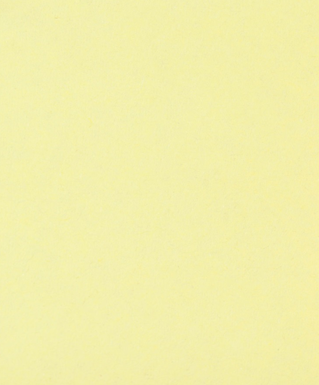 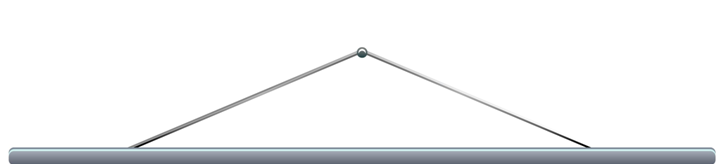 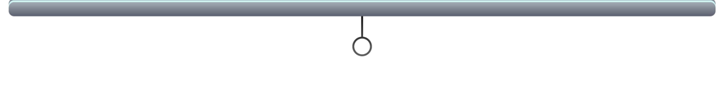 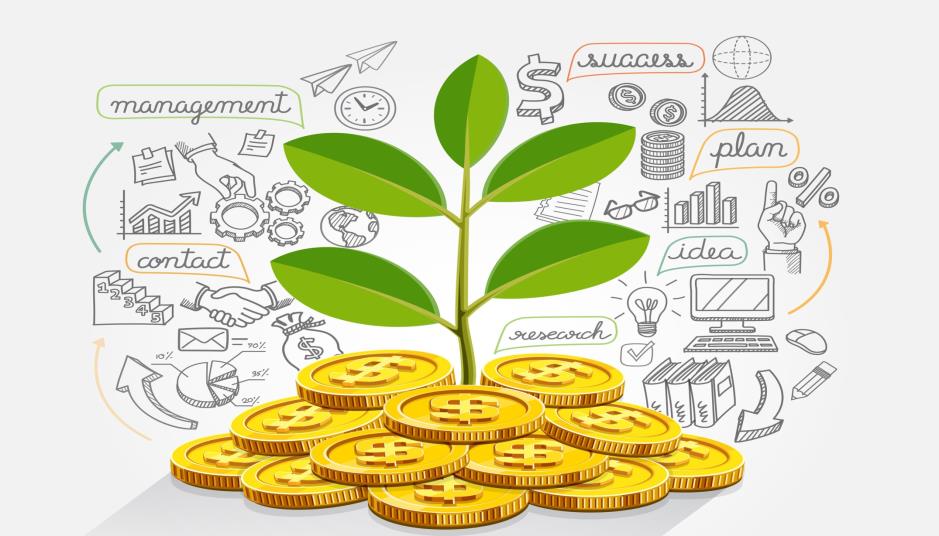 Introduction to Financial Management
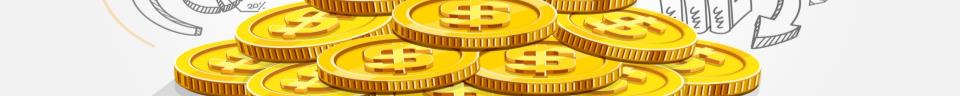 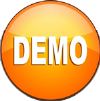 Course Objectives
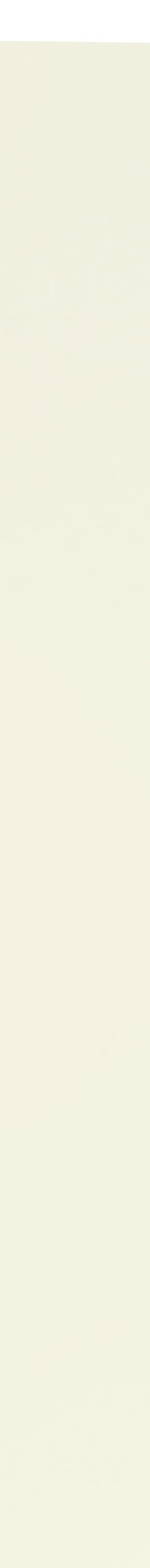 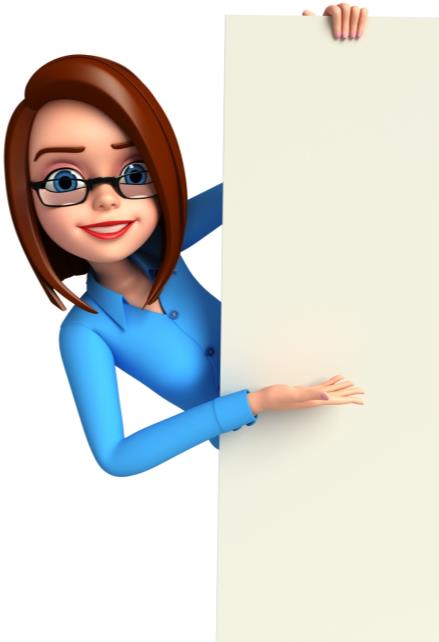 Explain What is Financial Management
List the Objectives of Financial Management
Explain the Various Elements of Financial Management
Explain What is Capital Structure
Explain What is Capitalization
Describe the Important Long-term Sources of Finance
Describe the Important Short-term Sources of Finance
List the Objectives of Financial Planning
Explain What are Financial Statements
Explain the Various Important Financial Statements
List the Categories of Financial Ratios
Explain the Various Types of Leverages
Describe the Role of a Financial Manager
Describe the Role of Reporting in Financial Management
Describe Use of Chart of Accounts in Financial Management
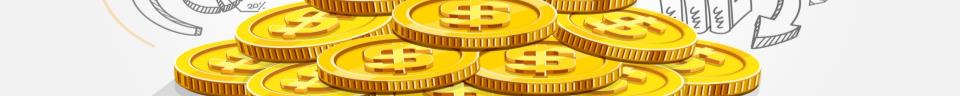 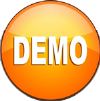 Introduction
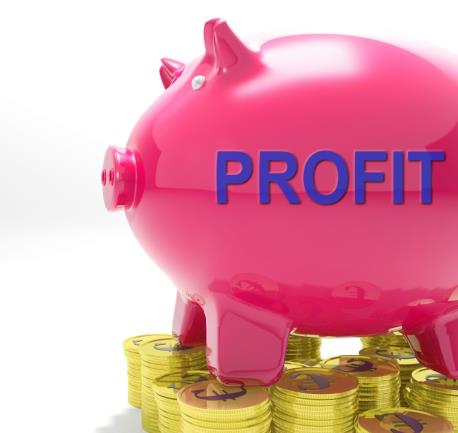 You know that the primary objective or goal of any business is to make profits. Also, each and every business always deals in large amounts of money. 
Hence, you can understand that finance and financial management play a crucial role in the successful and smooth functioning of any business.
© ManagementStudyGuide.com. All rights reserved.
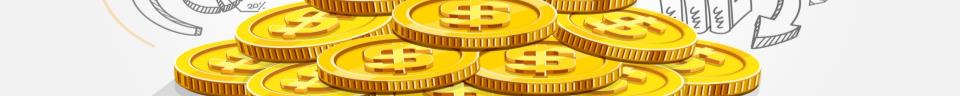 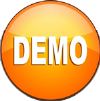 Introduction
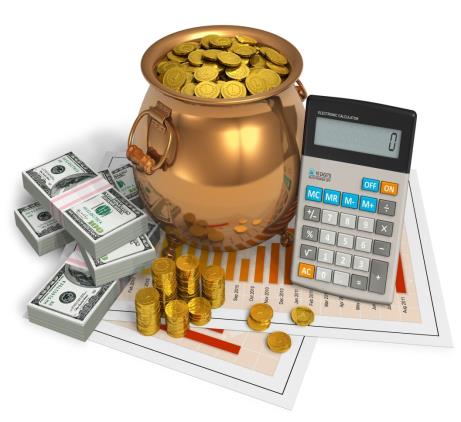 Also, when financial management is ignored and not closely scrutinized, it can lead to extremely damaging consequences for an organization. 
Let us understand this by looking at how a successful company saw its downfall due to its poor financial management practices and understand what happens when good financial management norms are not followed.
© ManagementStudyGuide.com. All rights reserved.
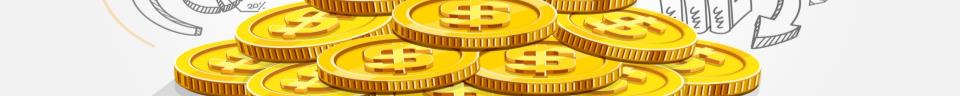 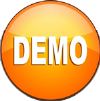 Introduction
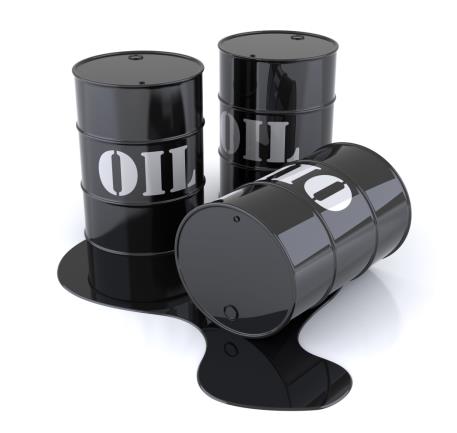 Thornton Inc. was an American oil & natural gas company based in California. It was formed by Keith Walker after several years of experience in the field of oil, natural gas and energy.
Thornton Inc. grew into a giant business in just 15 years to become America's seventh largest company. However, in reality, the firm's success turned out to have involved an elaborate scam.
© ManagementStudyGuide.com. All rights reserved.
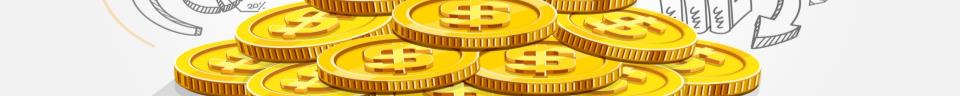 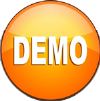 Introduction
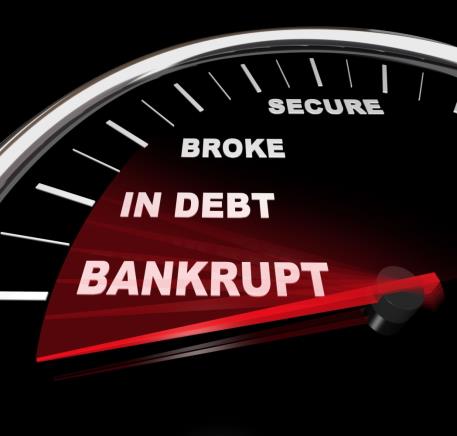 Thornton had also lied about its profits and was accused of a range of shady dealings, including concealing debts so they didn't show up in the company's accounts.
Thornton was forced to file bankruptcy under the Chapter 11 bankruptcy in December as the depth of the deception unfolded and the investors and creditors retreated.
© ManagementStudyGuide.com. All rights reserved.
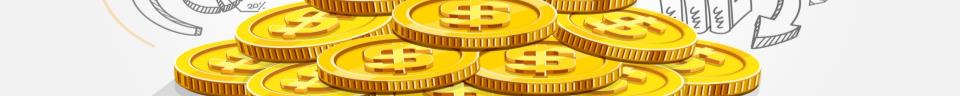 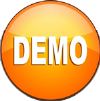 Introduction
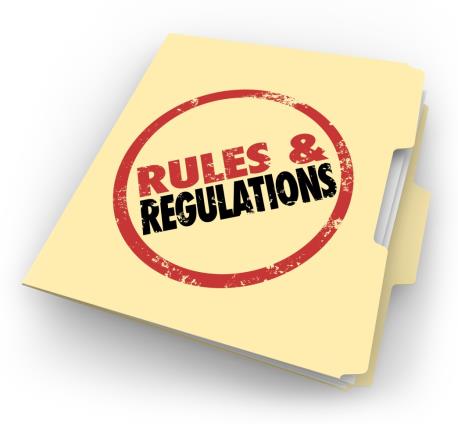 The Thornton incident made everyone realize the importance of good financial management for a company and forced everyone to question the existing financial management practices in several organizations.
© ManagementStudyGuide.com. All rights reserved.
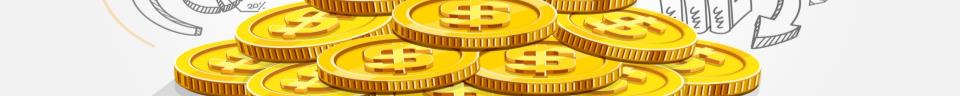 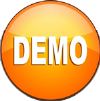 Introduction
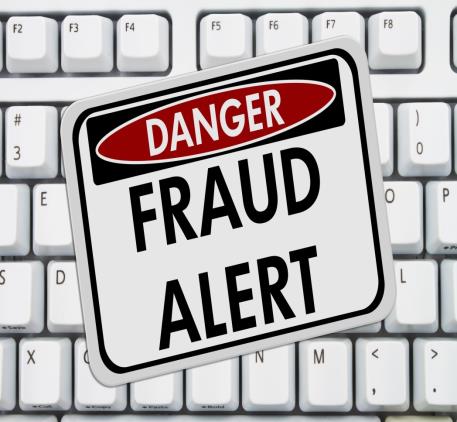 The doctored accounts which flouted all the established norms of the accountancy practices, false financial statements and the Thornton executives who pocketed millions of dollars by selling their share of stocks while laying-off the 20% of the organization’s workforce, painted a grim picture for the financial management scenario and investors.
© ManagementStudyGuide.com. All rights reserved.
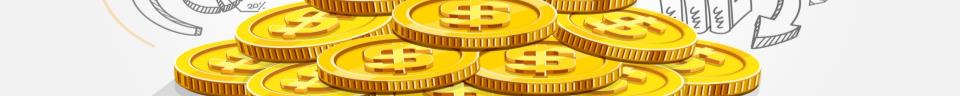 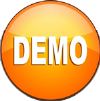 Introduction
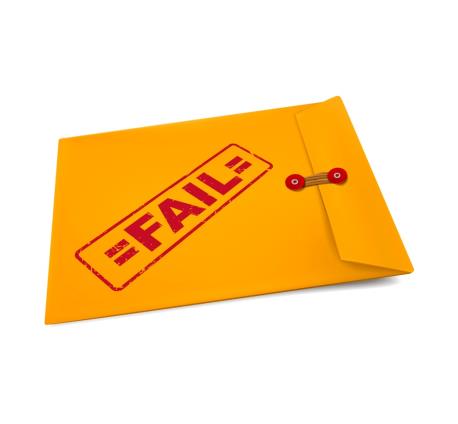 Also, it was a real shock to financial experts across the globe that external agencies like auditors, credit rating agencies and security analysts had failed to identify the scam and had failed to see the real picture.
© ManagementStudyGuide.com. All rights reserved.
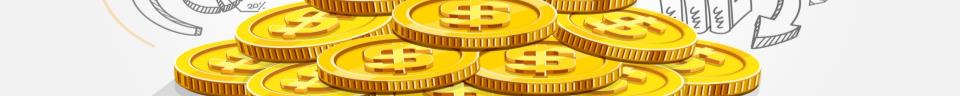 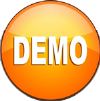 Degree of Control
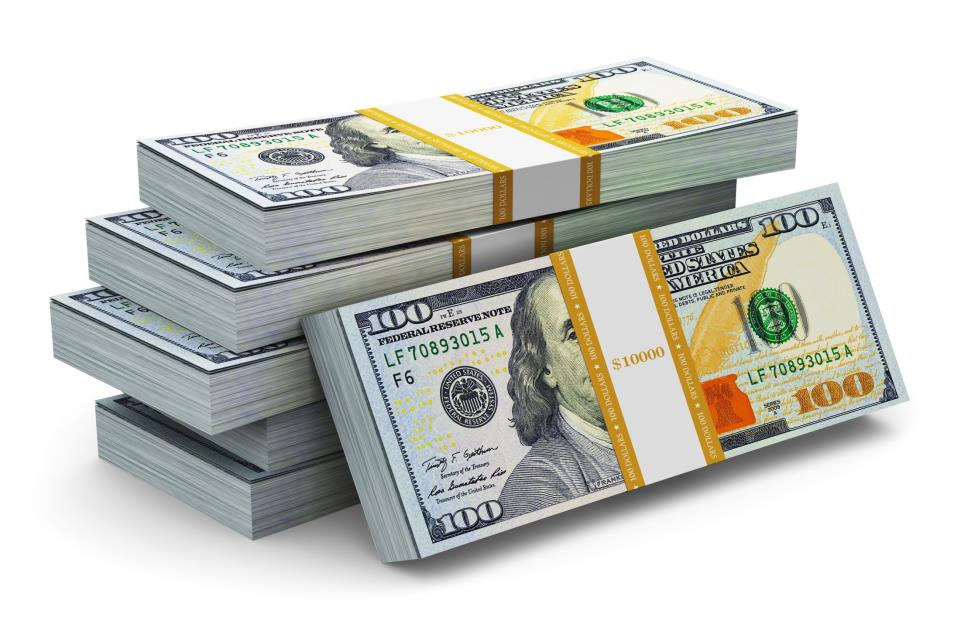 Some of the factors that help determine Capital Structure are:
Trading on Equity
1
Degree of Control
In a company, it is the directors who are the so called elected representatives of equity shareholders. These members have maximum voting rights in a firm as compared to the preference shareholders and debenture holders. Preference shareholders have reasonably less voting rights while debenture holders have no voting rights. If the company’s management policies are such that they want to retain their voting rights in the hands of the directors, the capital structure consists of debenture holders and loans rather than equity shares.
2
Flexibility of Financial Plan
3
4
5
6
7
8
9
Period of Financing
Choice of Investors
Capital Market Condition
Cost of Financing
Stability of Sales
Size of a Company
Let us now look at each in detail.
© ManagementStudyGuide.com. All rights reserved.
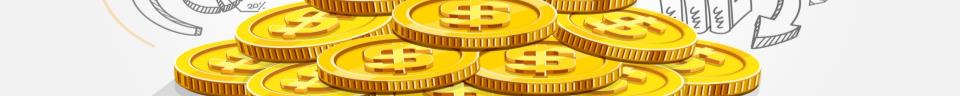 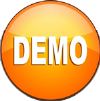 What is Capitalization?
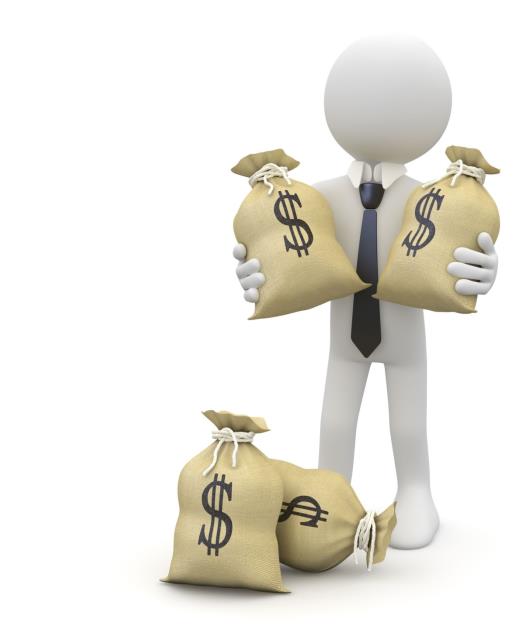 Capitalization is generally found to be of the following types:
Normal
Over
Under
Overcapitalization
© ManagementStudyGuide.com. All rights reserved.
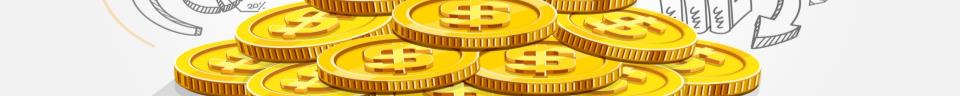 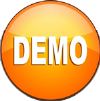 Effects of Overcapitalization
Some of the effects of Overcapitalization are as follows:
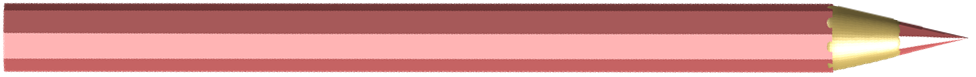 On Shareholders
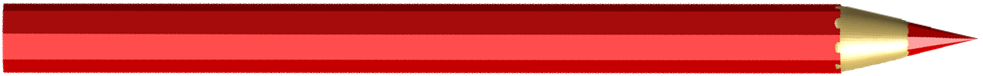 On Company
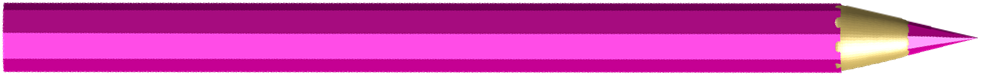 On Public
Let us look at each in detail.
© ManagementStudyGuide.com. All rights reserved.
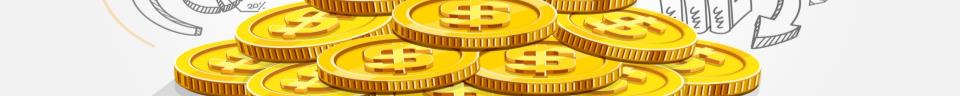 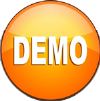 On Shareholders
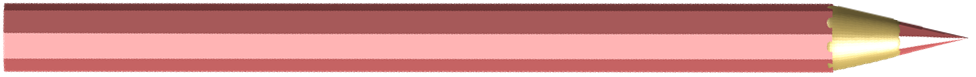 On Shareholders
Since the profitability decreases, the rate of earning of shareholders also decreases.
The market price of shares goes down because of low profitability.
The profitability going down has an effect on the shareholders. Their earnings become uncertain.
With the decline in goodwill of the company, share prices decline. As a result, shares cannot be marketed in capital market.
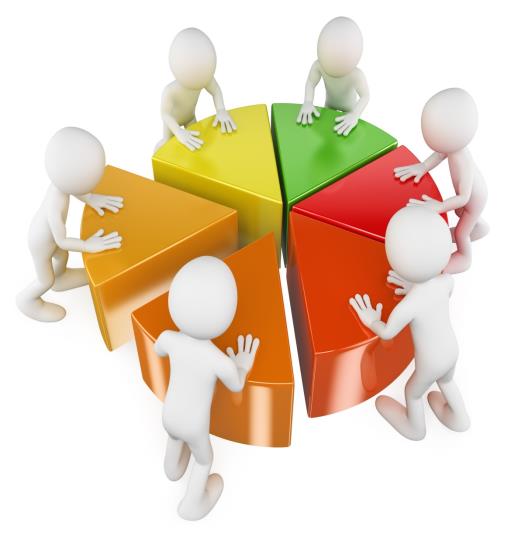 © ManagementStudyGuide.com. All rights reserved.
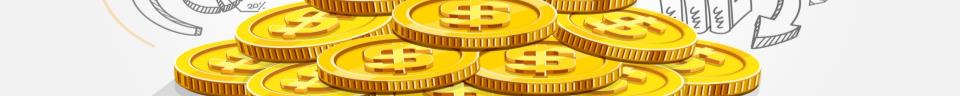 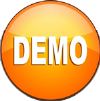 Important Long-term Sources of Finance
Some of the important long term sources of finance are:
Equity Capital
Preference Shares
Self-Financing
Debentures
Deep Discount Bond
Let us look at each in detail.
© ManagementStudyGuide.com. All rights reserved.
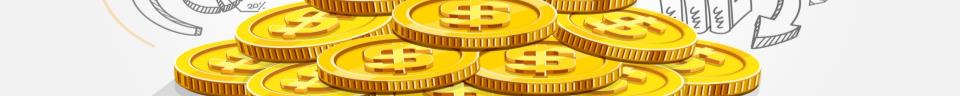 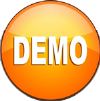 Deep Discount Bond
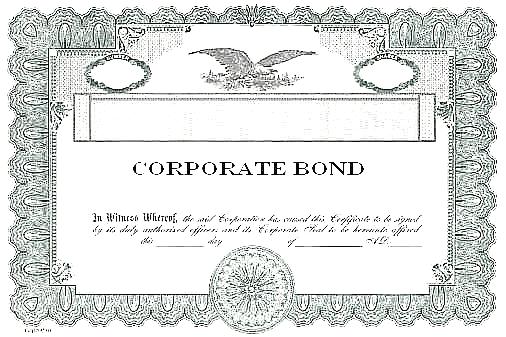 Deep Discount Bond
A type of zero interest bond, for example IDBI bond. Such bonds tend to have a market price of at least 20% or more below its face value. They are perceived to be riskier than similar bonds and are thus priced accordingly.

These are typically long term and issued with call provisions. Investors are attracted to these discounted bonds because of their high return or minimal chance of being called before maturity.

Example are IDBI bond having sale price of 27000 will mature at Rs. 1 lakh after 25 years.
© ManagementStudyGuide.com. All rights reserved.
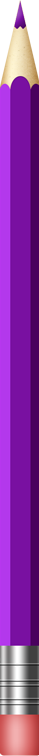 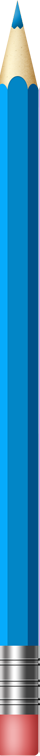 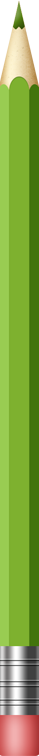 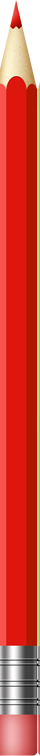 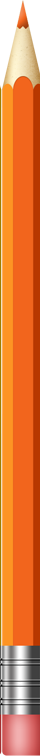 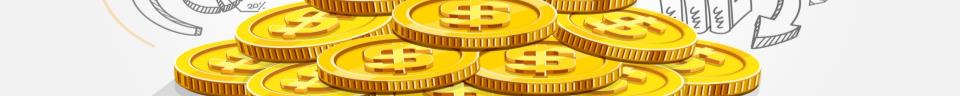 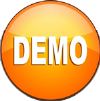 Important Short-term Sources of Finance
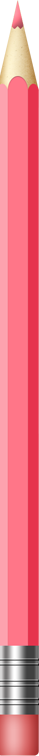 Some of the important short term sources of finance are:
Short Term Loans from Financial Institutions
Commercial Paper
Factoring
Accrued Expenses and Deferred Income
Trade Credit
Mutual Funds
Let’s look at each in detail.
© ManagementStudyGuide.com. All rights reserved.
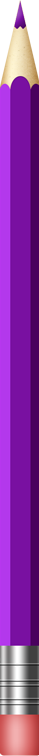 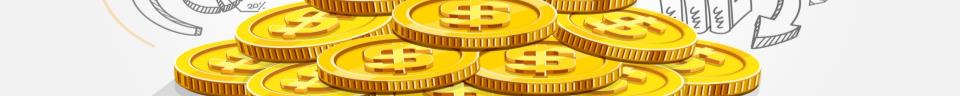 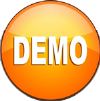 Short Term Loans from Financial Institutions
Short Term Loans from Financial Institutions
Short term loans can help out when you need cash for a short term emergency, or when there is a need for liquid cash.

Rate of Interest is an important factor to be considered, as it is higher than for long term loans.

Such short term loans are available from many institutions, such as IDBI, ICICI, IFCI, etc.

Such loans are provided subject to credibility of the company, that is, the ability to repay.
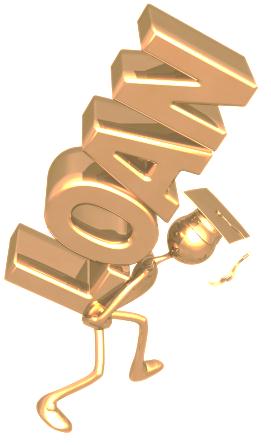 © ManagementStudyGuide.com. All rights reserved.
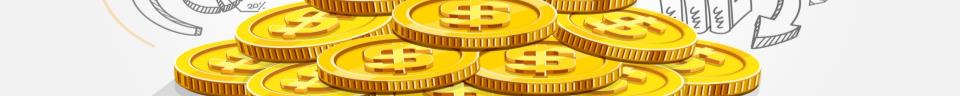 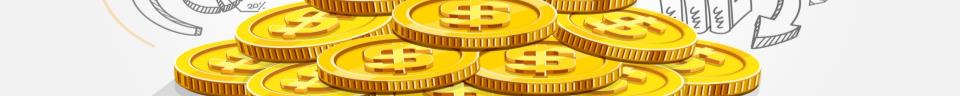 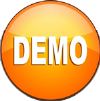 Objectives
Tip
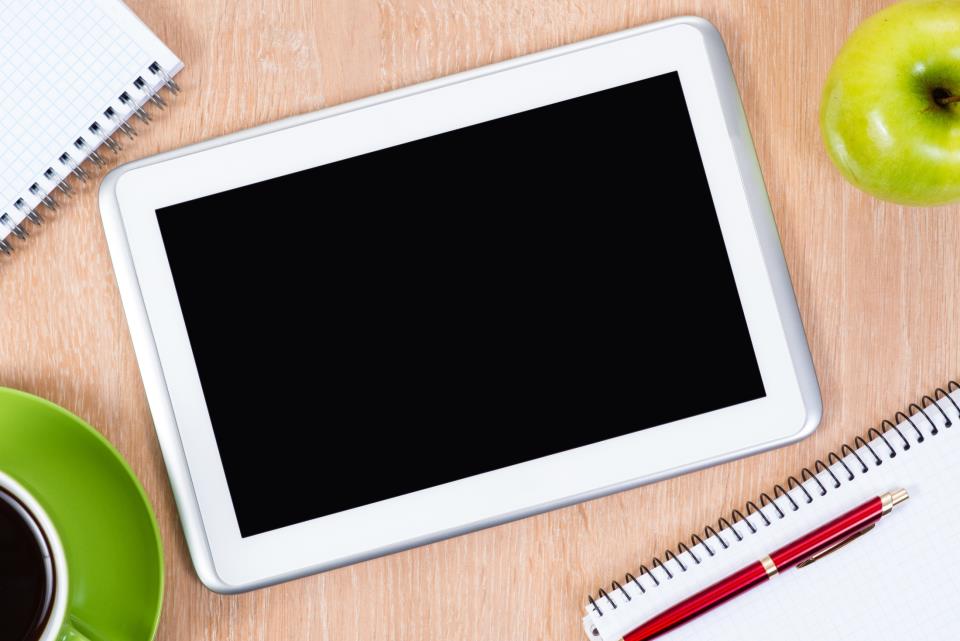 You can buy preference shares which would give you the following benefits:  
Tax Advantaged Investment Income
Security of Principal
Priority of Dividends
Exchange Traded Markets
© ManagementStudyGuide.com. All rights reserved.
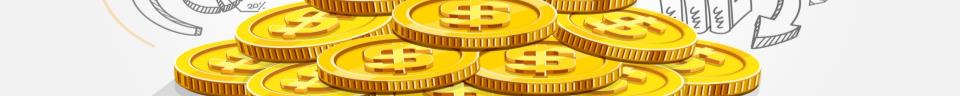 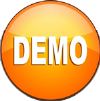 Functions of Financial Management
The following are the key functions of financial management:
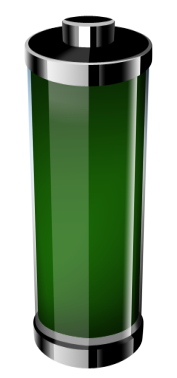 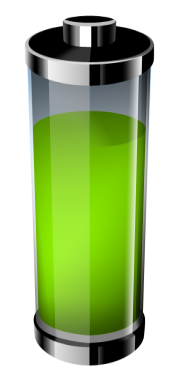 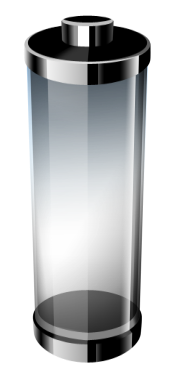 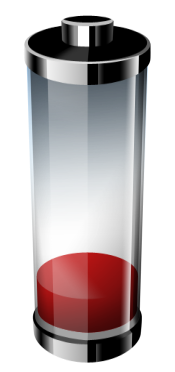 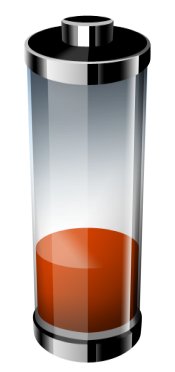 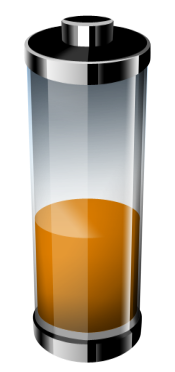 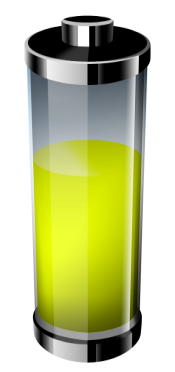 Determination of Capital Composition
Estimation of Capital Requirements
Investment of Funds
Management of Cash
Choice of Sources of Funds
Disposal of Surplus
Financial Controls
Let’s look at each in detail.
© ManagementStudyGuide.com. All rights reserved.
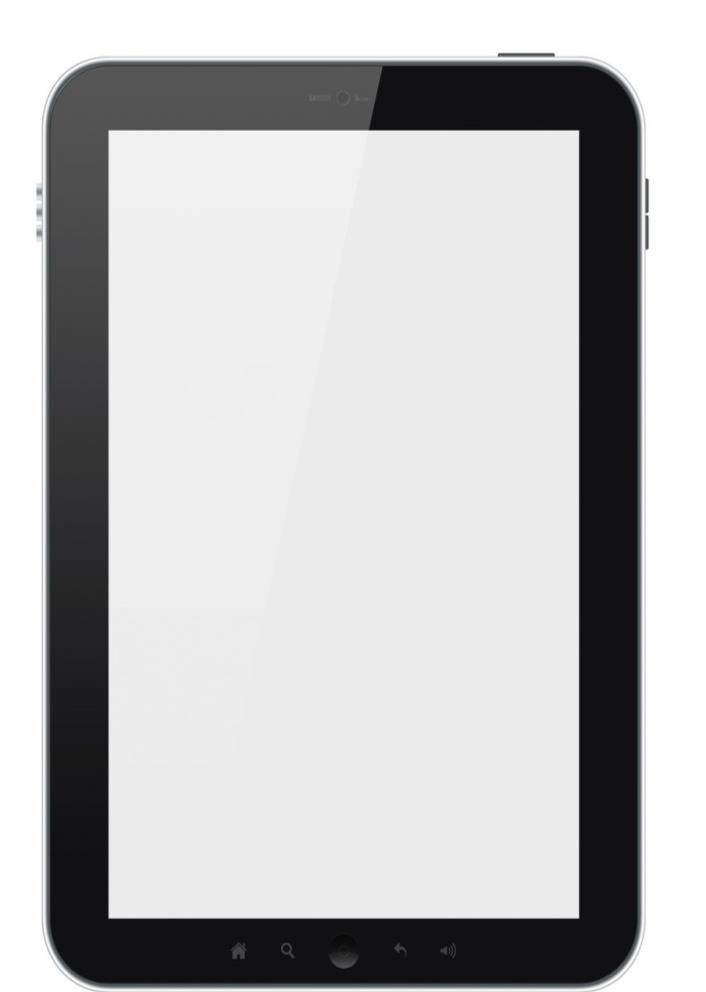 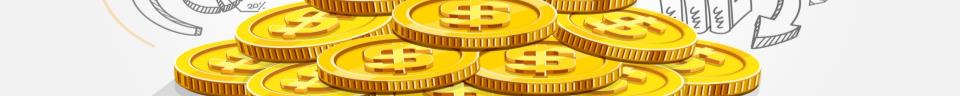 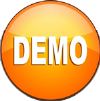 Definition of Financial Planning
Financial Planning is the process of estimating the capital required and determining its competition. 

It is the process of framing financial policies in relation to procurement, investment and administration of funds of an enterprise.
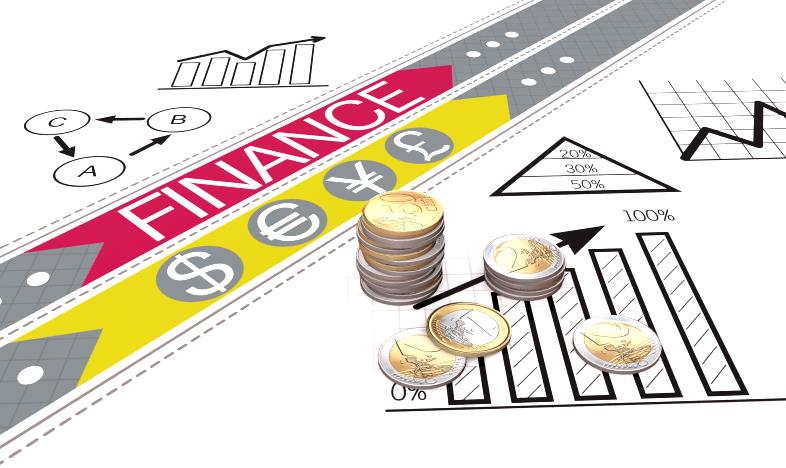 © ManagementStudyGuide.com. All rights reserved.
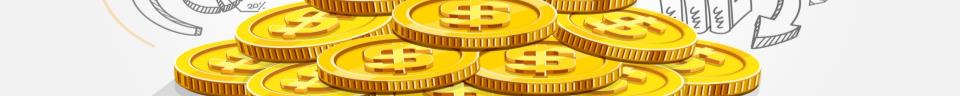 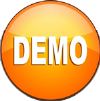 Important Financial Statements
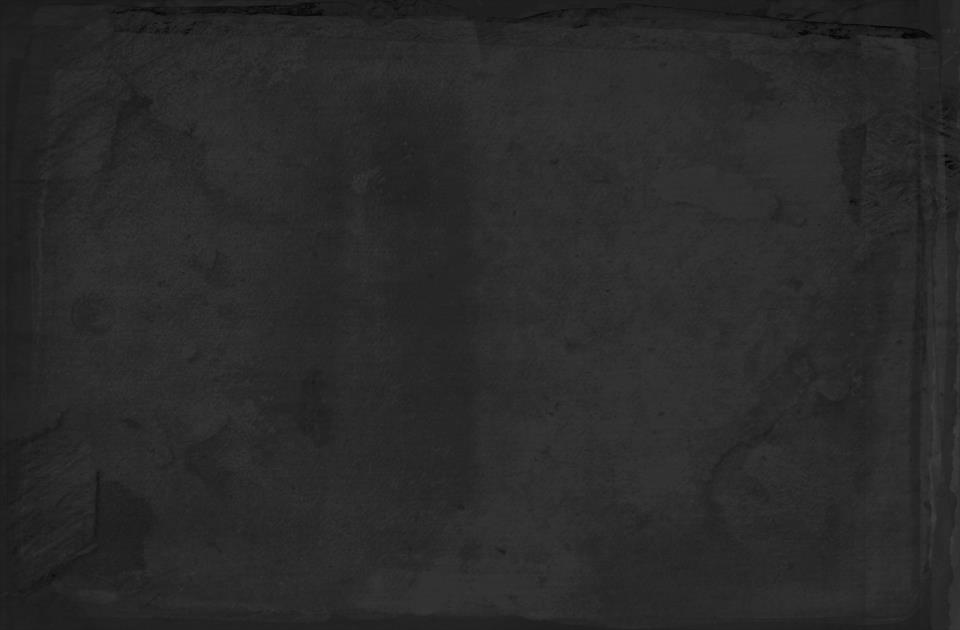 Some of the important financial statements are:
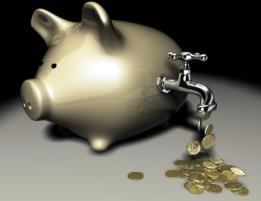 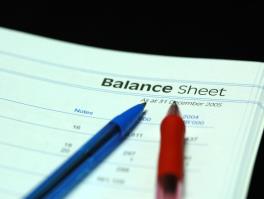 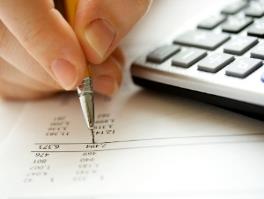 Income Statement/Profit & loss Account:
A financial statement that gives operating results for a specific period
Balance Sheet:
A record of financial situation of a firm on a particular date by listing its assets and the claims against those assets
Cash Flow Statement:
A financial statement that details excess of cash revenues over cash outlays excluding non-cash expenses in a give period of time
© ManagementStudyGuide.com. All rights reserved.
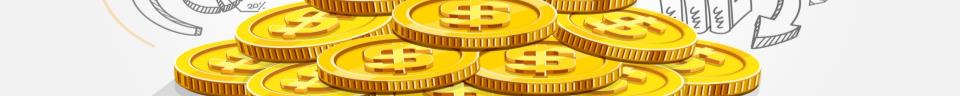 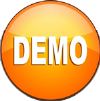 Real Life Example
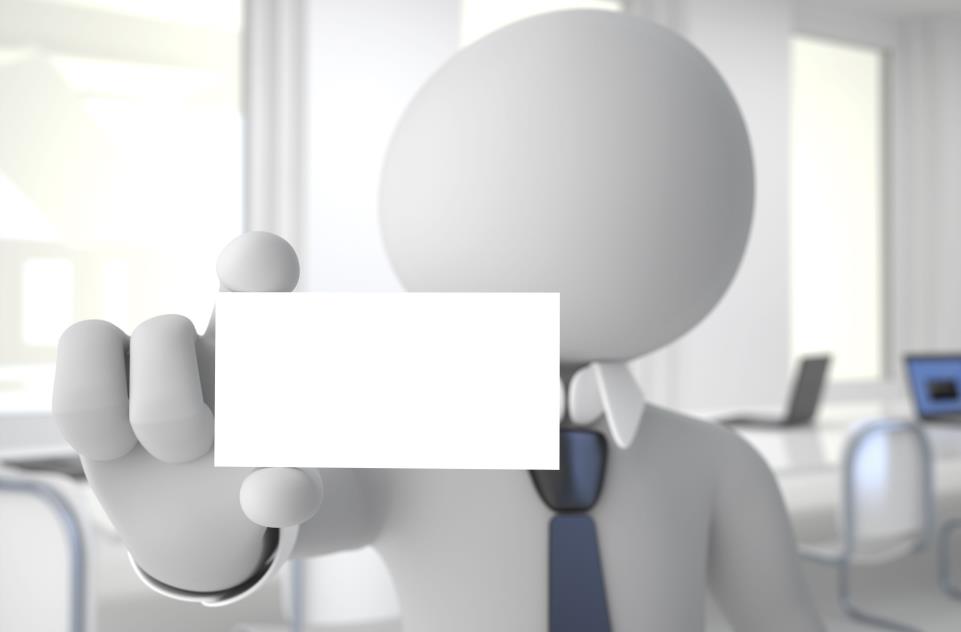 Let us now look at a real life example to understand a balance sheet of a company.
© ManagementStudyGuide.com. All rights reserved.
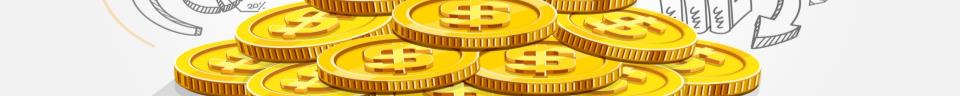 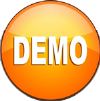 Real Life Example
Wagner Electronics Ltd. is a leading manufacturer of smartphone and mobiles.  Wagner headquarters is located in India. It has captured a large market share across India. As per the rules and regulations of RBI or the Reserve Bank of India, Wagner has to publish its financial results through financial statements -balance sheet and other required financial statements in leading newspapers across the country for the benefit of its shareholders.
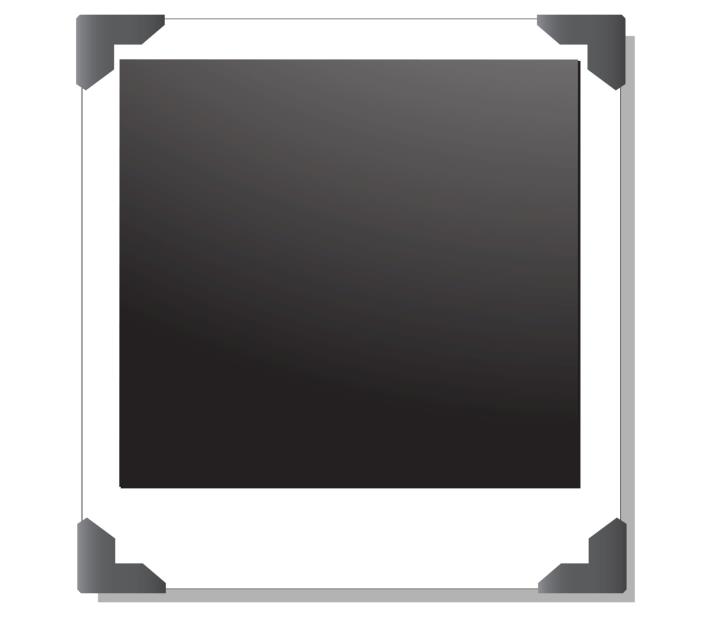 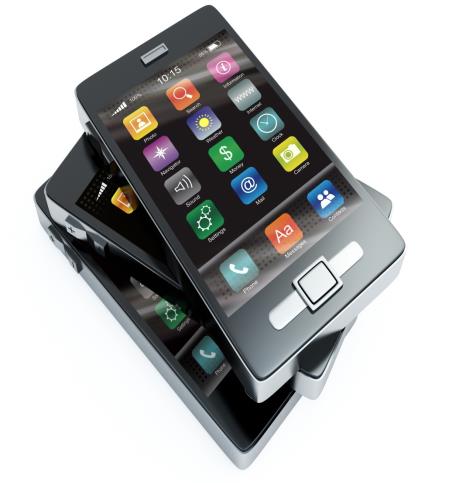 © ManagementStudyGuide.com. All rights reserved.
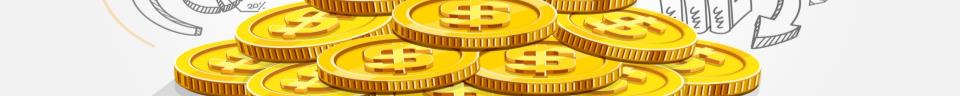 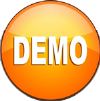 Categories of Financial Ratios
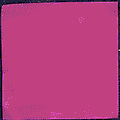 Market Value Ratios
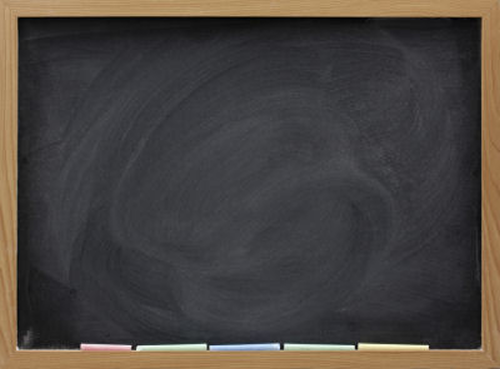 The following are some of the key categories of financial ratios that help to understand the financial status of a firm:
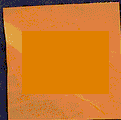 Profitability Ratios
Asset Management or Turnover Ratios
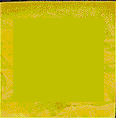 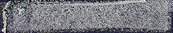 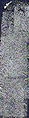 Long-term Solvency or Financial Leverage Ratios
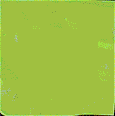 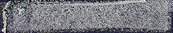 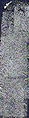 Short-term Solvency or Liquidity Ratios
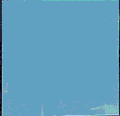 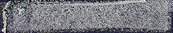 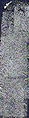 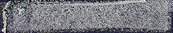 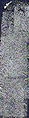 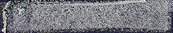 © ManagementStudyGuide.com. All rights reserved.
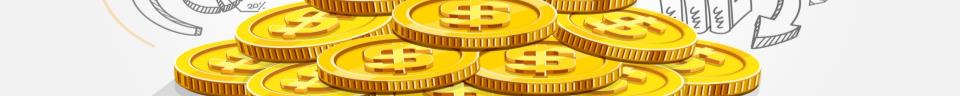 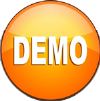 Types of Leverages
Operating Leverage OL (Equity)
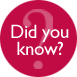 There are basically three types of Leverage:
Roll your mouse over the icon, to learn more.
Financial Leverage FL (Debt/Loan)
Combined Leverage CL    (Operating & financial)
© ManagementStudyGuide.com. All rights reserved.
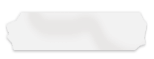 This is a DEMO Course On:
Financial Management
Subscribe Today and Get Access to 250+ Complete Courses.
What You Get:
Access the Courses Online.
Download Powerpoint Presentation for Each Course.
Get Course Completion Certificates.
ManagementStudyGuide.com
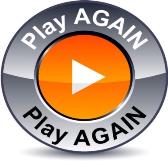